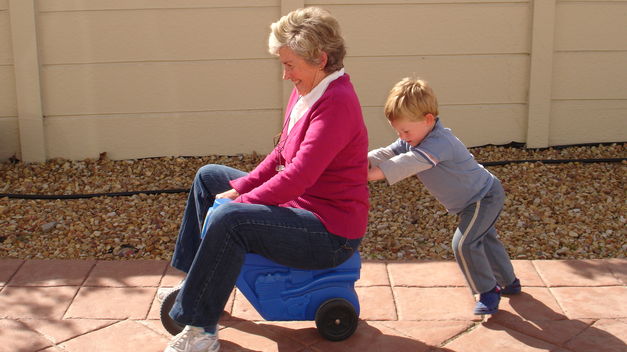 Y ahora… ¿Quién pasea a quién?
Los tiempos cambian pero las costumbres permanecen
La nueva línea de mezclas y  premezclas Moderna te permite cocinar las típicas comidas de la abuela de forma rápida, fácil y sencilla.
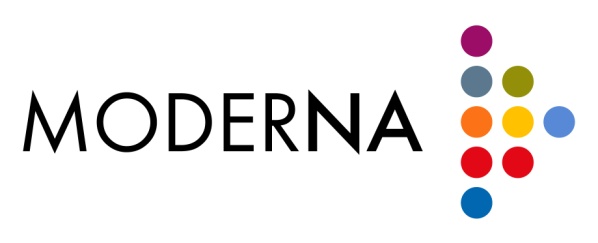 MEZCLAS Y PREMEZCLAS
Mantiene lo esencial
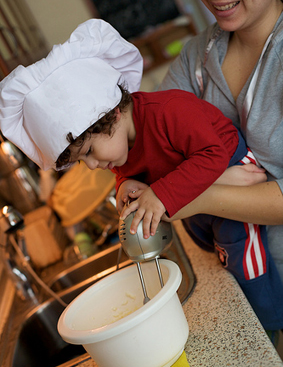 Y ahora… ¿Quién cocina?
Los tiempos cambian pero las costumbres permanecen
Con la nueva línea de mezclas y  premezclas Moderna cocinar las comidas de la abuela es mucho más fácil y sencillo.
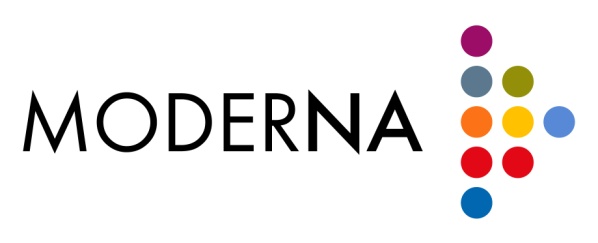 MEZCLAS Y PREMEZCLAS
Mantiene lo esencial
[Speaker Notes: Revisar copy]
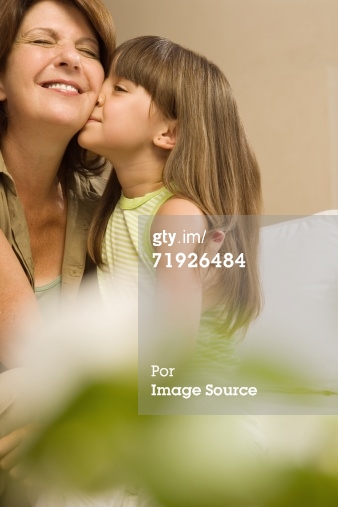 ¿quién es la consentida ahora?
Los tiempos cambian pero las costumbres permanecen
Con la nueva línea de mezclas y  premezclas Moderna cocinar las comidas de la abuela es mucho más fácil y sencillo.
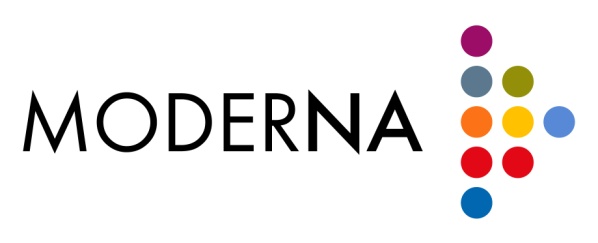 MEZCLAS Y PREMEZCLAS
Mantiene lo esencial
[Speaker Notes: Invertir imagen para que quede el titular a la izq]
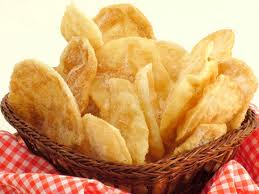 Hoy como ayer, compartir en familia sigue siendo el mejor plan.
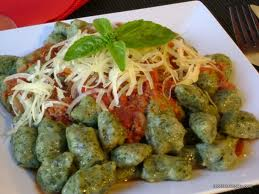 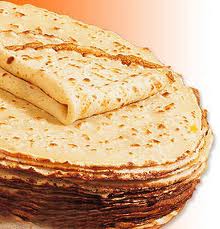 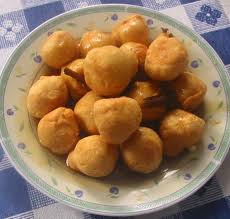 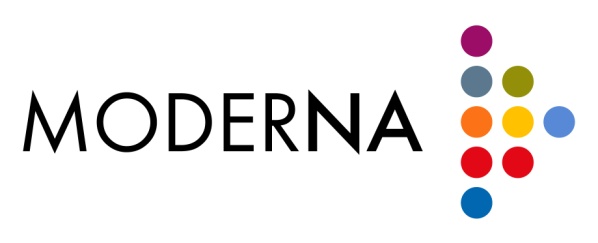 MEZCLAS Y PREMEZCLAS
Mantiene lo esencial